Interviewing
Interviews . . . What NOT to do
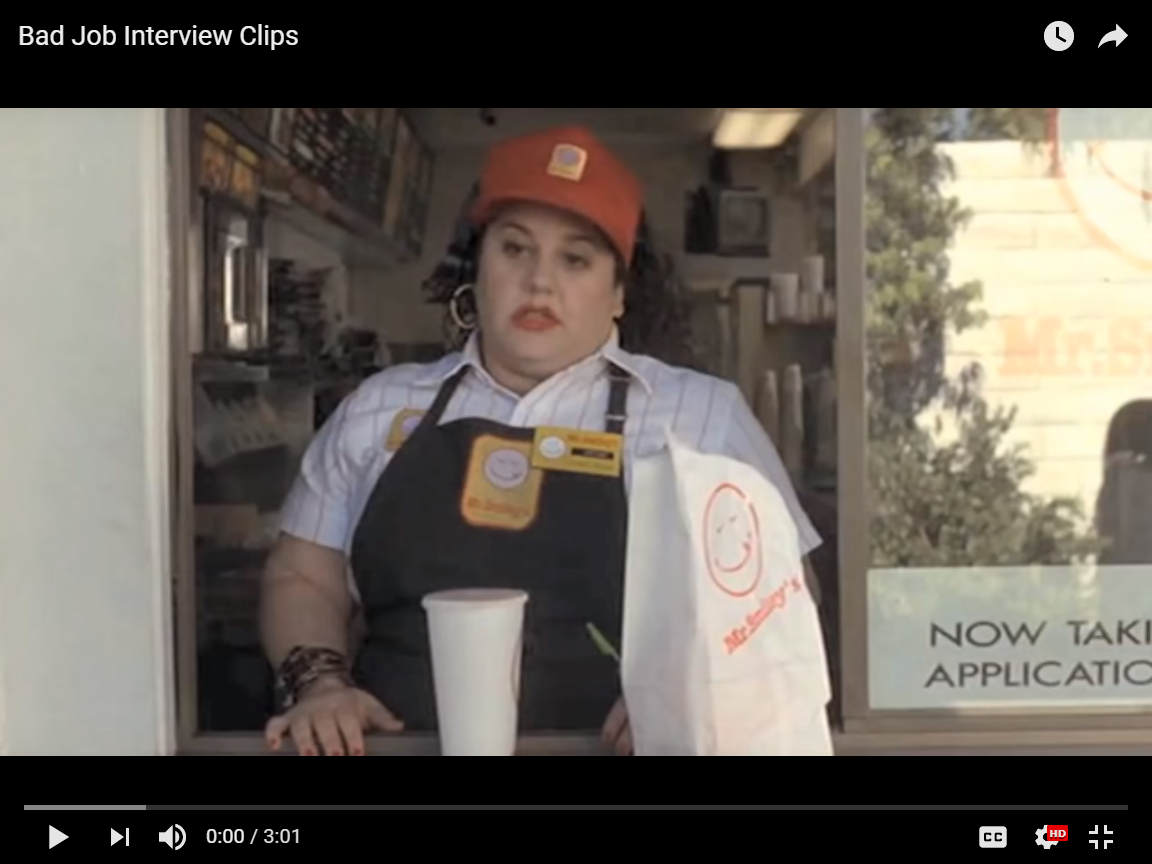 Making that 1st Impression
Only get one shot!!

“Elevator Pitch”
30 seconds (4-5 sentences), Self-introduction
Describes past experiences, positive qualities, & career goals
https://www.youtube.com/watch?v=IxunO4S96F4
Ways to Make a Good 1st Impression
Arrive on time
Dress appropriately
As if you have the job (or better than . . . Mechanic)
Conservative clothing . . . NO baggy jeans, low tops, short skirts
NO loud jewelry or powerful perfume/cologne
Go Alone
Be prepared
Ways to Make a Good 1st Impression cont’d
Emphasize your strong points & Think before Answering
Appear poised & self-confident
Be enthusiastic & interested in the company - RESEARCH
Questions to bring to the Interview
The Job
The Requirements
The Expectations
The Company
The People
The Atmosphere
The Waiting Game
Common Interview Questions
Tell me about yourself
Strengths?  Weaknesses?
Where do you see yourself in 5 years?
Why should we hire you?
After the Interview
Thank you letter
Follow-Up